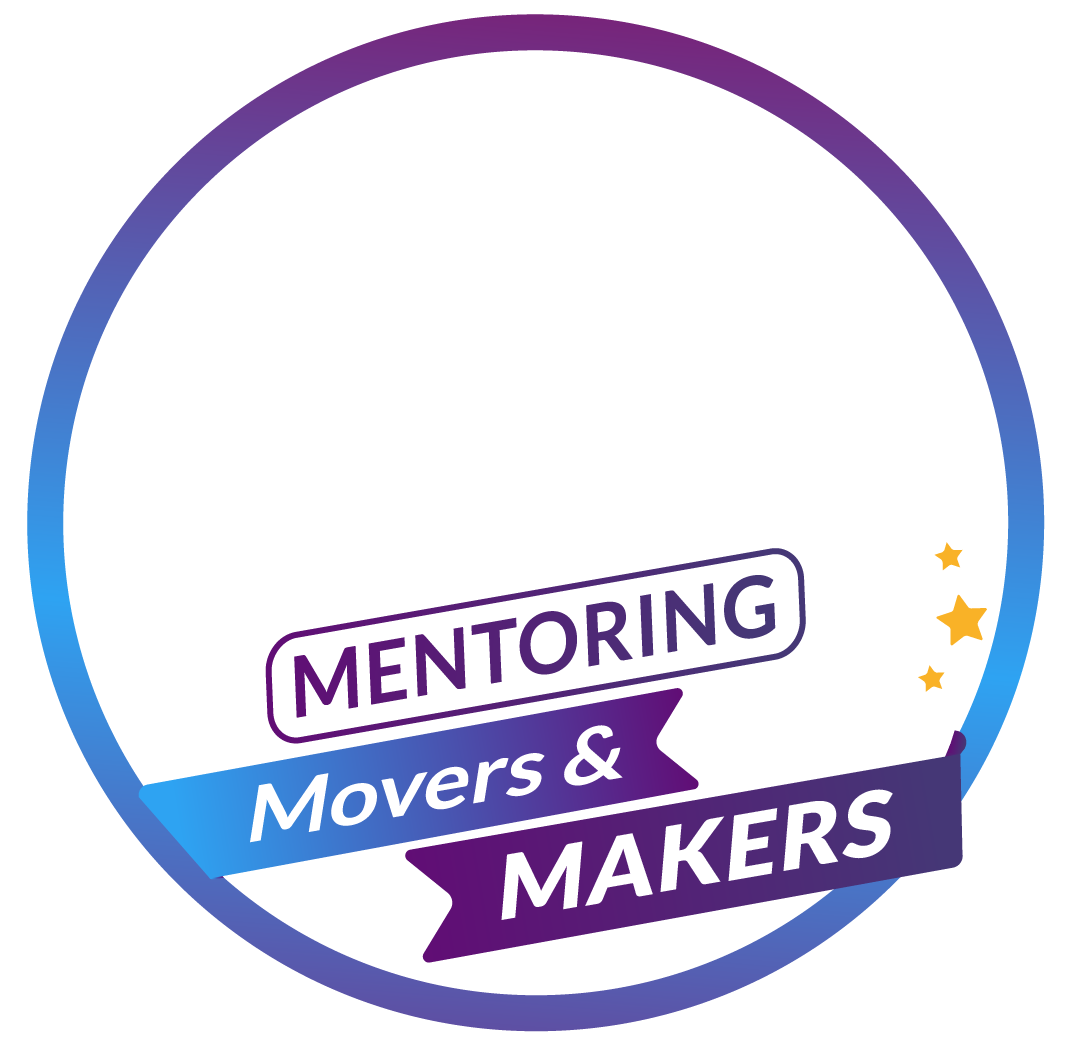 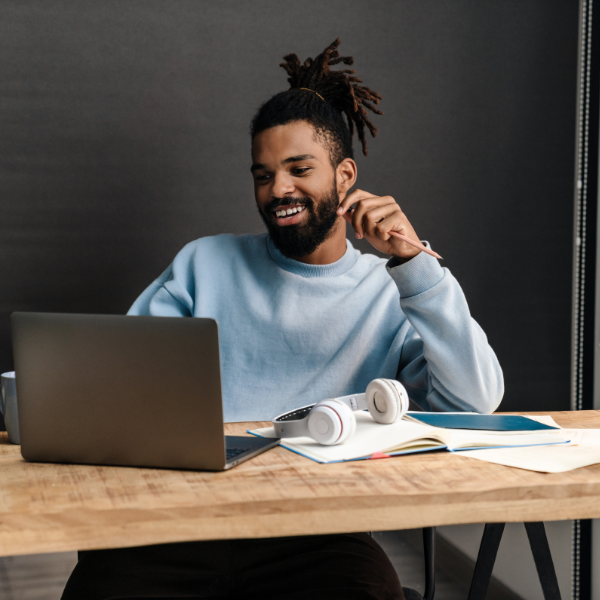 Mentoring Movers & Makers 
LinkedIN Profile Frame
Right-click the purple/violet circle and select “Send to Back”
Now that the photo is on top, right-click the photo and select “Change Picture” or “Replace Image”.
Select any photo from your device (preferably a 1:1 ratio, squared photo)
Adjust the image so your face is framed nicely within the "Mentoring Movers & Makers" frame
Right-click the photo and select “Send to Back” to bring the frame back on top.
Select "File > Export” and export it as a PNG or JPG image.
Upload to LinkedIn as your new profile image!